Glossary and List of Acronyms: One aspect of Standardisation of Terminology
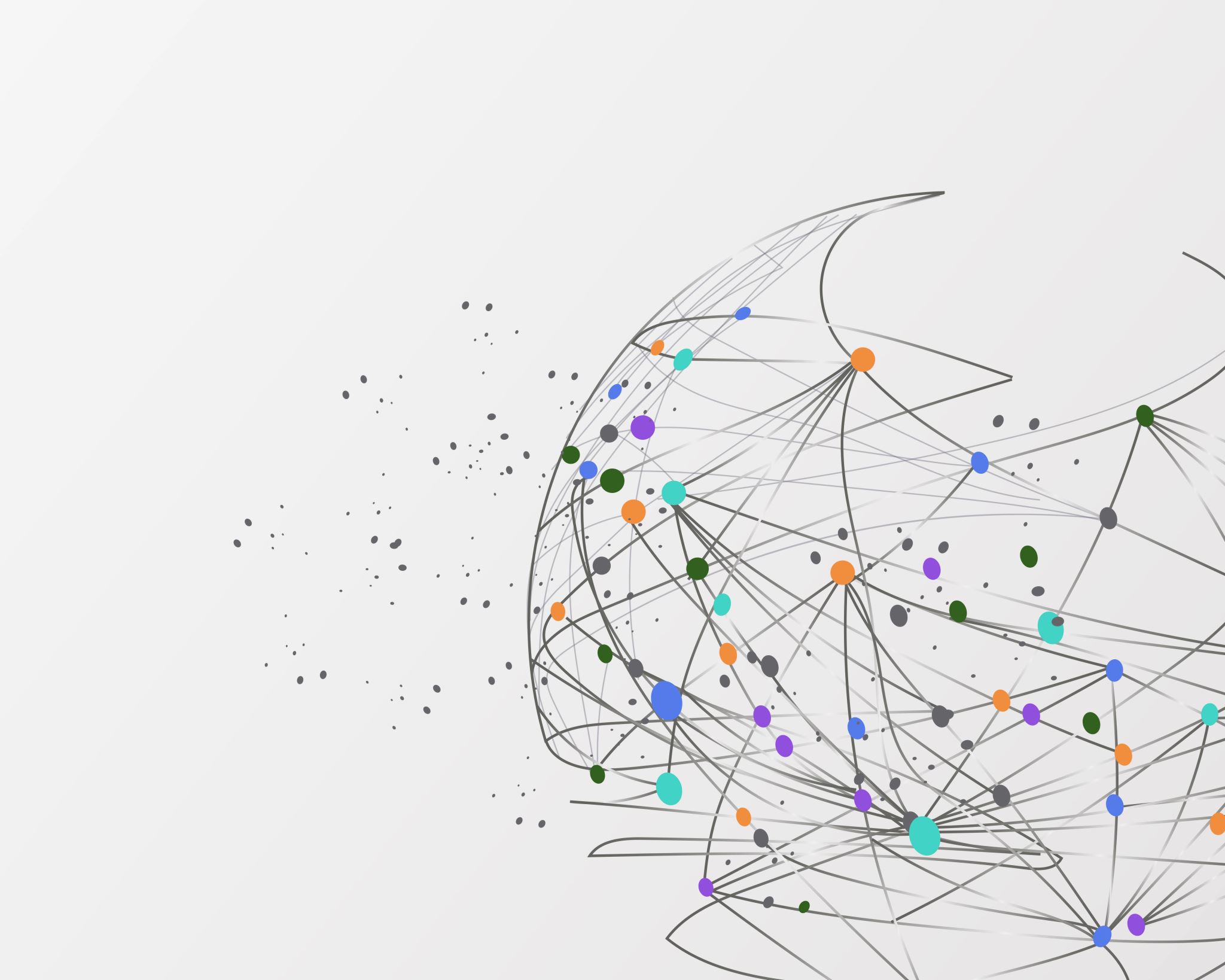 Arthur Felice, MD, MSc, FEBS, FRCS Ed.
     President of the European Board of Surgery
     Vice - President UEMS Division of General Surgery
   University of Malta
The necessity for a Glossary and list of  Acronyms
The rapidly expanding volume of evidence and information overload necessitates clarity and a standard use of terms to express the same concept.

This standardisation may be subject to periodic review but not to a continuous state of flux, which would go contrary to the purpose.

A Glossary of terms and a list of Acronyms is only an initial but important step in standardisation of terminology.
Definitions are essential for effective  discussion
Why is the Glossary not the endpoint
There is a dynamic interplay between words, concepts and context. 


Terms should not be considered in isolation
Language and terminology
Words (terms) are based on Convention not a logical conclusion.

One can  look at this from two perspectives:
Names Model: Words are seen as names (labels) that refer to things. 
Tools Model: Words are considered as tools we use as a practical instrument for communication and expression.
Whichever of these two perspectives one uses, there are practical and important consequences following appropriate or inappropriate use of terms.

Definition of terms avoids equivocation.

The relationship between terms and concepts should not be subject to a continuous state of flux
Subcommittee Members for Glossary and List of Acronyms
Arthur Felice

Marc Hermans 

John Firth
Modus operandi of  this Subcommittee
Flat collective-member driven paradigm (not pyramidal) 

First version of Glossary and List of Acronyms completed by me, submitted to the subcommittee, and is being reviewed. 2nd draft in progress 

Networking

Only two of three members actively involved so far

Reviews are a continuous process, but re-editing will be periodic (Standardisation of terminology)
Statistics of 1st draft
Glossary of Terms……..86 Items 


List of Acronyms……….34 Items


Total………………………120 Items
To follow: Quick scroll of 1st and 2nd Drafts
For you to get an idea of work in progress
The
1st draft of Glossary and Acronyms
Glossary and Acronyms  to serve as basis for WGPGT – Arthur Felice 27/06/2024

Introduction
The rapidly expanding volume of evidence and information overload necessitates clarity and a standard use of terms to express a concept. Definitions are essential to avoid equivocation and assure effective discussion.
Words (terms) are based on Convention not a logical conclusion. One can look at this from two perspectives:
Names Model: Words are seen as names (labels) that refer to things. 
Tools Model: Words are considered as tools we use as a practical instrument for communication and expression.
Whichever of these two perspectives one uses, there are practical and important consequences following appropriate or inappropriate use of terms.
There is a dynamic interplay between words, concepts and context. Terms should not be considered in isolation but through this dynamic interplay with wider contexts. Thus, the Glossary and list of Acronyms should be seen in the wider perspective of standardisation of terminology. This does not mean that the content of this document is written in stone. It would surely benefit from continuous review to cater for our evolving world. However, the purpose of standardisation is to assure stability and understanding, and therefore re-editing and re-publishing should be done periodically, for example, every three years, by a panel of experts well versed in the language, basing on the outcomes of the continuous review. A continuous state of flux would go contrary to the purpose of this project.
Different content and emphasis of training programmes and legislation in different countries render standardisation of terminology difficult. However, the need for this is made evident by the consequences of its absence. Considering that terms are conventions, one may, rarely, need to come down in favour of an option rather than another, sometimes the decision coming in an up-down direction.
To resolve our problems with Terminology, the Glossary and List of Acronyms constitutes only an initial but essential step

Glossary of Terms 
Accelerated assessment. Rapid assessment of medicines in the centralised procedure that are of major interest for public health, especially ones that are therapeutic innovations. Accelerated assessment usually takes 150 evaluation days, rather than 210. 
Accreditation. The official review process that allows healthcare organisations to demonstrate their ability to meet regulatory standards.
Active substance. The substance responsible for the activity of a medicine
Adjuvant. An ingredient in a medicine or therapy that increases or modifies the activity of the other ingredients. 
Advanced therapy medicinal product. A medicine for human use that is based on genes, cells or tissue engineering (abbreviated as ATMP)
 Adverse drug reaction. A noxious and unintended response to a medicine.
Adverse event. An untoward medical occurrence after exposure to a therapy or procedure, which is not necessarily caused by that medicine.
Ancillary human blood derivative. A medicine derived from human blood or plasma that is incorporated within a medical device, where the main mode of action is due to the device.
Appraisal. A process in which “the supervising consultant or the educational supervisor provides thorough constructive and regular dialogue, feedback on performance and assistance in career progression”.  It may mean the assessment of a system.
Assessment. The activity of measuring the mastery of curriculum content, using pre-defined criteria, and passing a judgment by assigning a value (i.e. a grade or numerical value) to such mastery. It is an ongoing, systematic approach intended to increase quality.
Assessment blueprinting. A procedure to ensure that the curriculum has been sampled appropriately. 
ATC code. The Anatomical Therapeutic Chemical code: a unique code assigned to a medicine according to the organ or system it works on and how it works. The classification system is maintained by the World Health Organization (WHO).
Attitudes. Synonymous with Professionalism
Authentification is the process of verifying the identity of a user or system 
Authentication refers to the process of verifying the identity or validity of something, whether it’s a person, a device, or a piece of information.
Blueprint is a content outline that describes the subset of practice knowledge and skills required, and the eventual content sub-domains with the relative percentage content of these, that is testable. It provides a concise summary of the test content that could be included on the assessment. It enables one to verify that the exam is assessing particular topics with reasonable emphasis, expressed in terms of percentages, in the context of the objectives of the UEMS EBSQ General Surgery Examination
CanMeds framework describes 7 roles which are quite generic: Medical Expert, Communicator, Collaborator, Manager, Health Advocate, Scholar and Professional.
Case-based discussion (CBD) is an evaluation of the trainee’s performance during the clinical case and is usually baed on a review of patient case notes.
Certificate. The paper document handed to the candidate having successfully completed the corresponding Training Programme and having passed the related EBSQ Exit Examination in the Specialty/Hyper-specialty, meeting the required standards. 
Clinical evaluation exercise CEX or Mini-CEX A mini-CEX encounter consists of a single faculty member observing a candidate while that resident conducts a focused history and physical examination in any of several settings. 
Clinical rotations. Training periods in which medical Specialist Trainees practice in a specialty or hyper-specialty under the supervision of established specialist physicians, training in a single medical specialty for specified periods before rotating to other clinical specialties.
Clinical trial. A study performed to investigate the safety or efficacy of a therapy, procedure or investigation.
Competence. The combination of training, skills, experience, knowledge, and professionalism that a person has and the basic ability to apply them to perform relevant tasks safely. It involves the successful achievement of one or more competencies.
Competency. When knowledge and skills are accurately applied clinically, and consistent behaviours and judgments are displayed in practice when performing a task. One reaches the required level of competence through achieving one or more competencies. 
Consultants are senior doctors who have completed full medical training in a specialised area of medicine and are listed on the Specialist Register. They have clinical responsibilities and administrative responsibilities. This is a term mainly used in health systems which are built on the British model.
Curriculum is prescriptive or specific and refers to the entire content taught in the training programme. At the same time, it possesses details about the objectives, academic content and the methodologies to be adopted during training in order to achieve the aims.
Declaration of interests. The provision of information on all potential conflicts of interests by an individual, including recent work activities, investments and family connections. 
Definition is what one means by the term.
Descriptor. A brief, accurate, specific and focused description of the level of candidate ability denoted by a point on a rating scale. 
Diploma (and Membership) is a term reserved for instances where one intends to confer a lower-level Qualification than a Fellowship.
Effectiveness. The degree to which something is successful in producing a desired result.
Efficiency. The degree of accomplishing a task with the least waste of resources.
Entrustable Professional Activity (EPA) is a ‘unit indicating a critical part of professional work that can be identified as a unit to be entrusted to a trainee once sufficient competence has been reached’. An EPA goes a level higher than the traditional 4th level of competence which is the ‘independence competency’. The key factor is Entrustment. The trainee is not only capable of tackling the particular procedures or units independently, but he can be trusted to do this by his tutors. Thus EPAs constitute both an expression competency (abilities possessed by trainees/applicants) and are also units of professional work.
E-Portfolio. An evolving electronic/online resource that acts to record, store and archive the artefacts of learning and reflection for an individual learner. It facilitates the holistic integration of individual assessment items into the learning outcomes, learning objectives, and applicant/candidate attributes associated with any overarching program. 
EU Directive. A directive is a legal act adopted by the EU institutions addressed to the EU Member States and, as laid down in Article 288 of the Treaty on the Functioning of the European Union, is binding as to the result to be achieved. A directive is part of the EU’s secondary law, the body of law that derives from the principles and objectives set out in the EU treaties (primary law). 
European Training Requirements (ETRs) provide specialty-based recommendations involving the expected competencies that a specialist trainee, a specialist and specialist training institutions are expected to possess through formalised training and organisation. They underline the need for common language-bridging and criteria for medical training and work through wide participation in standard setting.
Evaluation compares a candidate’s achievement with other students or with a set of standards. Also:
The process of assessing an educational system (e.g. curriculum evaluation), of which assessment is only one constituent. It occurs at one moment in time and is intended to judge quality.
Extended Matching Questions (EMQs). Consist of lettered options followed by a list of numbered problems/questions. For each numbered problem/question select the one lettered option that most closely answers the question. You can use the lettered options once, more than once, or not at all.
Fellow. A specialist forming part of an elite group of colleagues, working together as peers in the pursuit of excellence in knowledge, skills and professionalism.
Fellowship is the qualification that the UEMS Board of the Specialty confers on a medical trainee having successfully completed the corresponding Training Programme and having passed the related EBSQ Exit Examination in the Specialty/Hyper-specialty, meeting the required standards. The successful candidate becomes a Fellow of the European Board of Specialty in the Specialty/Hyper-specialty ((FEBS in Specialty).
Formative assessment. Assessment that is carried out mainly to give feedback to the trainee to improve him/herself or to others (e.g. teachers, accrediting bodies, examiners, educational institutions).
Grading of competence. A scale used to measure trainee ability. In the best designed rating scales, the points on the rating scale are ‘anchored’ with descriptors, describing the trainee characteristics that are indicated by each point. 
Guidelines. A document providing guidance on the scientific or regulatory aspects of practice. Although guidelines are not legally binding, one need to provide justification for any deviations.
Harmonization is the process of minimizing redundant or conflicting standards which may have evolved independently, to find commonalities, identify critical requirements that need to be retained, and provide a common framework for standard setting. The effect of the composite performance should be superior to the individual components or the sum of these.
Hyper-specialist. A doctor who has undergone special in-depth training and possesses extensive knowledge in a very specific area of medicine.
Licence. Process of authorisation to undertake professional practice granted by a regulatory authority.
Logbook. A record of activity typically used as part of the documentation of training for the purpose of fulfilling training requirements.
Medical Specialist Accreditation. No person shall practice or hold out himself to be a specialist doctor unless his/her name is entered in the respective specialist register kept for registration of specialist doctors by the country’s Medical Council or equivalent (e.g., the GMC in UK). Registration as a specialist by the Medical Council is subject to a positive evaluation and recommendation by the Medical Specialist Accreditation Committee or an equivalent.
Metric. Measurement of what is valued in human performance, with each aspect of performance constituting a metric.
Mini peer assessment tool [mini-PAT]) uses multi-source feedback from a variety of healthcare professionals to assess the trainees’ professional and behavioural skills, such as communication skills, team-work, judgment, compassion, and probity. It comprises a self-assessment by the trainee and the collated ratings from a range of the trainee’s co-workers. It may be included in multi-source feedback or MSF. 
Multiple choice questions (MCQs). A generic term used for a group of written assessments, where the candidate selects a response from a pre-prepared set of options. There are several subtypes of Multiple-choice questions (MCQ), the most commonly used being Type A MCQs (also called “single-best answer” MCQs), and Extended Matching Questions (EMQs)
Multi-source Feedback (MSF) Appraisal. A measurement tool completed by multiple individuals (superiors, peers, subordinates, patients, families) in a person’s sphere of influence to gather information about the person’s performance involving teamwork, interpersonal and communication skills, management skills, decision making and professional behaviour. The results are collated by the appraiser to inform the person being evaluated regarding his strengths and weaknesses.
Mutual recognition agreement. An agreement between two regulatory agencies to recognise each other's regulatory assessments, inspections or reviews.
Nanomedicine. A branch of medicine that seeks to apply nanotechnology, that is, the manipulation and manufacture of materials and devices that are roughly 1 to 100 nanometres (nm; 1 nm = 0.0000001 cm) in size—to the prevention of disease and to imaging, diagnosis, monitoring, treatment, repair, and regeneration of biological systems.
National Competent Authority (NCA). A public authority or body officially recognised by national law, which is empowered by national law to supervise institutions or functions as part of the supervisory system in operation in the Member State concerned.
Non-discrimination. The aim of non-discrimination law is to allow all individuals an equal and fair chance to access opportunities available in a society. This means that individuals or groups of individuals which are in comparable situations should not be treated less favourably simply because of a particular characteristic such as their sex, racial or ethnic origin, religion or belief, disability, age or sexual orientation.
Objective structured clinical examination (OSCE). An assessment framework that can be used to assess trainee competence in clinical skills, in a ‘snap shot’ simulated situation of patient management problems. It may take several forms: Written or computer-based assessment that attempts to assess the problem-solving skills of the trainee, or Face-to face clinical problem is followed by a set of questions focusing on the key features of that clinical case; i.e. the key feature approach.
Objective Structured Assessment of Technical Skill (OSATS). An assessment developed for the appraisal of technical skill in surgical trainees. The OSATS platform consists of surgical trainees rotating among skill stations while being evaluated by tutor surgeons using checklists and global rating scales. 
Performance assessment. An assessment conducted under normal, real-life conditions in which the trainee works; e.g., work-based assessment. 
Portfolio. A collection of trainee work, which provides evidence of the achievement of knowledge, skills, attitudes and professional growth through a process of self-reflection over a period of time. It may be electronic or paper based.
Portfolio assessment. An assessment framework that includes various assessment tools to measure the trainee achievement of identified learning outcomes.
Postgraduate medical training period. Period in years counted from the date of conferment of the primary degree to the closing date of application for the Examination, if there is a continuum, or in total if there were gaps.  
Procedure-based assessments [PBA). Records of direct observation of more complex procedures performed in the operating theatre, which are more appropriate for senior trainees. 
Professionalism. A set of key values or a code of conduct espoused, either explicitly or implicitly, by a professional body to guide the behaviour of its members. 
Protocol. the rules about what you must do when confronting particular issues. It is more legally binding than a guideline.
Psychometric analysis.  In the context of medical exams, it involves evaluating the quantitative (statistical) properties of the assessment to ensure that test scores are as reliable and valid as possible
Quality assurance. A system of procedures, checks or audits that evaluates and monitors the work and the products of an institute, and proposes corrective measures, if necessary, to ensure that the outcomes are met as anticipated. 
Recertification. A process whereby individuals are reappraised to renew their certificate. This is evidence that the holder of the certificate has kept up with current trends in knowledge and technology.
Record of in-training assessment (RITA). A method of postgraduate, workplace assessment for specialist trainees. 
Reliability. The precision with which a part or whole of the assessment result can be reproduced, usually expressed as a reliability coefficient (r), which should be a value between 1 and 0. 
Seven-hundred-and-twenty-degree assessment.  The assessment includes feedback to candidates (in addition to feedback from candidates) 
Simulated patients. Actors or member of the lay public, who are trained to reproduce clinical histories and certain physical signs during assessments such as the OSCE. 
Single best answer (SBA) MCQs. The term used in UEMS EBSQ exams for MCQs where only one answer out of five options, is correct. 
Skill. An organised, psycho-motor technical or non-technical activity that can be learnt and developed by practice, transferring knowledge into performance. 
Specialist. No person shall practice or hold out himself to be a specialist doctor unless his/her name is entered in the respective specialist register kept for registration of specialist doctors by the country’s Medical Council or equivalent (e.g., the GMC in UK).
Specialist Trainee. A doctor who is being made proficient in a medical discipline, through appropriate instruction and practice, involving transfer of knowledge, technical and non technical skills and professionalism.
Standardisation. The objective is to ensure that services and products and are interoperable with one another, are safe to use and will not harm people’s health or the environment.
Standard setting. The process of establishing a cut point for passing or failing candidates at a summative assessment, i.e., how much is good enough. Since it involves human judgement, it is subject to error.
Standardised patients. Real patients who have been trained to reliably reproduce clinical histories and physical signs. 
Summative assessment. Assessment with the primary purpose of establishing whether performance measured at a single defined point in time meets established performance standards, permanently recorded in the form of a grade or score.
Surgical direct observation of procedural skills [S-DOPS]. A record of direct observation of a practical skill performed by the trainee which is usually aimed at junior trainees.  
Syllabus is descriptive and therefore, explicitly describes which areas will be covered in a subject.
Terminology is what do we call the concept. 
Training Centre. An institution recognised by a national training authority as adequate to provide training, alone or in combination with other institutions participating in the Training Programme. It should possess the necessary facilities to ensure that trainees can fulfil all aspects of the Curriculum.
Training Coordinator. Specialist responsible for managing, designing, developing, coordinating and conducting training programs in the particular specialty, within a recognised Training Programme.
Three hundred and sixty-degree (360%) assessment. A method of performance assessment, which incorporates the input from a number of stakeholders, e.g. senior doctors, peers, patients, junior doctors, co-workers
Validation. A process that a test/examination or a questionnaire is put through (i.e., piloted), before it is actually used, to ensure that it is fit-for-purpose. 
Validity. The degree to which an assessment tests what it purports to assess. 

List of Acronyms  
ACF – Academic Clinical Fellow
CCST (CCT): Certificate of completion of specialist training 
CESMA: Council of European Specialist Medical Assessments 
CBD: Case-based discussion. 
CEX: Clinical evaluation exercise 
CL – clinical lecturer
CRF – clinical research fellow
CSL – senior clinical lecturer
CST: Certificate of specialist training 
EACCME: European Accreditation Council for CME
EBSQ: European Board Specialist Qualification
ECAMSQ: European Council for Accreditation of Medical Specialist Qualifications  
EPA: Entrustable Professional Activity (unit)
ETRs: European Training Requirements
FEBS General Surgery: Fellow of the European Board of Surgery in General Surgery
GMC: General Medical Council 
MAS: Minimal Access Surgery. Considered to be a more appropriate term than Minimally Invasive Surgery (MIS)
MCQ: Multiple choice question
Mini-CEX: Mini-clinical evaluation exercise.
Mini-PAT: Mini peer assessment tool.
MIS: Minimally Invasive Surgery
MSF: Multi-source feedback (peer assessment or 360° assessment)
NASCE: Network of Accredited Clinical Skills Centres in Europe
NCA: National Competent Authority 
OSATS: Objective Structured Assessment of Technical Skill  
OSCE: Objective structured clinical examination 
PACES: Practical assessment of clinical examination skills
PBA:  Procedure-based assessments 
Prof. – professor
RITA: Record of in-training assessment 
SAC: Specialist Accreditation Committee 
SBA: Single best answer type MCQ
S-DOPS: Surgical direct observation of procedural skills 
Type A+ve MCQ: An Single Best Answer MCQ where the question is set in a positive manner
UEMS: Union of European Medical Specialists
Communication from John Firth
bma-plg-doctors-titles-explained-2017.pdf
Communication (indirect) from Peter Holden 
https://www.bma.org.uk/media/tkcosjt1/maps-scope-of-practice2024-web.pdf?_gl=1*ba5glo*_up*MQ..*_ga*MTgzNTc5Mjk5Ny4xNzE0MjI3OTUy*_ga_F8G3Q36DDR*MTcxNDIyNzk1MS4xLjAuMTcxNDIyNzk1MS4wLjAuMA
Glossary of regulatory terms
Glossary of summaries
https://eur-lex.europa.eu/summary/glossary.html
2nd draft of Glossary and Acronyms
Glossary and Acronyms  to serve as basis for WGPGT – Arthur Felice 20/10/2021

Introduction
The rapidly expanding volume of evidence and information overload necessitates clarity and a standard use of terms to express a concept. Definitions are essential to avoid equivocation and assure effective discussion.
Words (terms) are based on Convention not a logical conclusion. One can look at this from two perspectives:
Names Model: Words are seen as names (labels) that refer to things. 
Tools Model: Words are considered as tools we use as a practical instrument for communication and expression.
Whichever of these two perspectives one uses, there are practical and important consequences following appropriate or inappropriate use of terms.
There is a dynamic interplay between words, concepts and context. Terms should not be considered in isolation but through this dynamic interplay with wider contexts. Thus, the Glossary and list of Acronyms should be seen in the wider perspective of standardisation of terminology. This does not mean that the content of this document is written in stone. It would surely benefit from continuous review to cater for our evolving world. However, the purpose of standardisation is to assure stability and understanding, and therefore re-editing and re-publishing should be done periodically, for example, every three years, by a panel of experts well versed in the language, basing on the outcomes of the continuous review. A continuous state of flux would go contrary to the purpose of this project.
Different content and emphasis of training programmes and legislation in different countries render standardisation of terminology difficult. However, the need for this is made evident by the consequences of its absence. Considering that terms are conventions, one may, rarely, need to come down in favour of an option rather than another, sometimes the decision coming in an up-down direction.
To resolve our problems with Terminology, the Glossary and List of Acronyms constitutes only an initial but essential step.

Glossary of Terms 
Accelerated assessment. Rapid assessment of medicines in the centralised procedure that are of major interest for public health, especially ones that are therapeutic innovations. Accelerated assessment usually takes 150 evaluation days, rather than 210. 
Accreditation. The official review process that allows healthcare organisations to demonstrate their ability to meet regulatory standards.
Active substance. The substance responsible for the activity of a medicine
Adjuvant. An ingredient in a medicine or therapy that increases or modifies the activity of the other ingredients. 
Advanced therapy medicinal product. A medicine for human use that is based on genes, cells or tissue engineering (abbreviated as ATMP)
 Adverse drug reaction. A noxious and unintended response to a medicine.
Adverse event. An untoward medical occurrence after exposure to a therapy or procedure, which is not necessarily caused by that medicine.
Ancillary human blood derivative. A medicine derived from human blood or plasma that is incorporated within a medical device, where the main mode of action is due to the device.
Appraisal. A process in which “the supervising consultant or the educational supervisor provides thorough constructive and regular dialogue, feedback on performance and assistance in career progression”.  It may mean the assessment of a system.
Assessment. The activity of measuring [MH1] [AF2] [AF3] the mastery of curriculum content, using pre-defined criteria, and passing a judgment by assigning a value (i.e. a grade or numerical value) to such mastery. It is an ongoing,[MH4] [AF5]  systematic approach intended to increase quality.
Assessment blueprinting. A procedure to ensure that the curriculum has been sampled appropriately. 
Assessment of Simulated Clinical Encounter (ASCE). The candidate rotates around a number of contexts where standardised situations are enacted by role players while an examiner assesses the clinical competencies. This assessment is called Objective Structured Clinical Examination (OSCE) when this performance is compared with well-established criteria.
ATC code. The Anatomical Therapeutic Chemical code: a unique code assigned to a medicine according to the organ or system it works on and how it works. The classification system is maintained by the World Health Organization (WHO).
Attitudes. Synonymous with Professionalism[MH6] [AF7] 
Authentification is the process of verifying the identity of a user or system [MH8] [AF9] . It is a term sometimes used in UEMS communication and documentation but is really of French derivation.
Authentication refers to the process of verifying the identity or validity of something, whether it’s a person, a device, or a piece of information.
Blueprint is a content outline that describes the subset of practice knowledge and skills required, and the eventual content sub-domains with the relative percentage content of these, that is testable. It provides a concise summary of the test content that could be included on the assessment. It enables one to verify that the exam is assessing particular topics with reasonable emphasis, expressed in terms of percentages, in the context of the objectives of the UEMS EBSQ General Surgery Examination[MH10] [AF11] 
CanMeds framework describes 7 roles which are quite generic: Medical Expert, Communicator, Collaborator, Manager, Health Advocate, Scholar and Professional.
Case-based discussion (CBD) is an evaluation of the trainee’s performance during the clinical case and is usually based on a review of patient case notes.
Certificate. The paper document on paper or electronically available, handed to the candidate having successfully completed the corresponding Training Programme and having passed the related EBSQ Exit Examination in the Specialty/Hyper-specialty, meeting the required standards. 
Clinical evaluation exercise CEX or Mini-CEX A mini-CEX encounter consists of a single faculty member observing a candidate while that resident [MH12] [AF13] conducts a focused history and physical examination in any of several settings.
Clinical Examination (CE). A candidate examines a non-standardised patient during a fixed time (e.g. one hour) and subsequently presents his findings to the examiner who assesses the clinical competencies of the candidate. 
Clinical rotations. Training periods in which medical Specialist Trainees practice in a specialty or hyper-specialty [MH14] [AF15] under the supervision of established specialist physicians, training in a single medical specialty for specified periods before rotating to other clinical specialties.
Clinical trial. A study performed to investigate the safety or efficacy of a therapy, procedure or investigation.
Competence. Disposing[MH16] [AF17]  of the legal authorisation to perform relevant tasks safely by combining The combination of training, skills, experience, knowledge, and professionalism that a person has and the basic ability to apply them to perform relevant tasks safely. It involves the successful achievement of one or more competencies.
Competency. When knowledge and skills are accurately applied clinically, and consistent behaviours and judgments are displayed in practice when performing a task. One reaches  only apply for the legal recognition of the required level of competence through proving to have achieveding one or more competencies. 
Consultants are senior doctors who have completed full medical training in a specialised area of medicine and are listed on the Specialist Register. They have clinical responsibilities and administrative responsibilities. This is a term mainly used in health systems which are built on the British model[MH18] [AF19] .
Curriculum is prescriptive or specific and refers to the entire content taught in the training programme. At the same time, it possesses [MH20] [AF21] details about the objectives, academic content and the methodologies to be adopted during training in order to achieve the aims.
Declaration of interests. The provision of information on all potential conflicts of interests by an individual, including recent work activities, investments and family connections. 
Definition is a description of the meaning what one means byof the term.
Descriptor. A brief, accurate, specific and focused description of the level of a candidate’s ability denoted by a point on a rating scale. 
Diploma (and Membership). This is a term reserved for instances where one intends to confer a lower-level Qualification than a Fellowship[MH22] [AF23] .
DOP: Directly Observed Practice. The examiner assesses the performance of a trainee while observing their execution of a number of given tasks of a possibly very broad nature. The mini-CEX, CEX or OSATS are more elaborated examples. 
Effectiveness. The degree to which something is successful in producing a desired result.
Efficiency. The degree of accomplishing a task with the least waste of resources.
Entrustable Professional Activity (EPA) is a ‘[MH24] [AF25] unit indicating a critical part of professional work that can be identified as a unit to be entrusted to a trainee once a sufficient level of competencye has been reached’. An EPA goes a level higher than the traditional 4th level[MH26] [AF27]  of competencye (doing after knowing about, knowing how to and showing how to) which is the ‘independentce competency’ . The key factor is Entrustment[MH28] [AF29] .- The trainers’ trust that a trainee is not only capable of tackling the particular procedures or units independently, is the key factor., but he can be trusted to do this by his tutors. Thus EPAs constitute both an expression competency (abilities possessed by trainees/applicants) and are also units of professional work.
E-Portfolio. An evolving electronic/online resource that acts to record, store and archive the artefacts of learning and reflection for an individual learner. It facilitates the holistic integration of individual assessment items into the learning outcomes, learning objectives, and applicant/candidate attributes associated with any overarching program. 
EU Directive. A directive is a legal act adopted by the EU institutions addressed to the EU Member States and, as laid down in Article 288 of the Treaty on the Functioning of the European Union, is binding as to the result to be achieved. A directive is part of the EU’s secondary law, the body of law that derives from the principles and objectives set out in the EU treaties (primary law). 
European Training Requirements (ETRs). UEMS documents providinge specialty-based recommendations involving the expected competencies that a specialist trainee, a senior specialist and specialist training institutions are expected to possess through formalised training and organisation. They underline the need for common language-bridging and criteria for medical training and work through wide participation in standard setting.
Evaluation is the process of judging the quality compares of a candidate’s the achievement of a candidate or an institution’s educational system by comparing with other students or with a set of standards, . Also:occurring at a certain moment in time.
The process of assessing an educational system (e.g. curriculum evaluation), of which assessment is only one constituent. It occurs at one moment in time and is intended to judge quality.
Extended Matching Questions (EMQs). A specific type of multiple choice questions (see below) Cconsisting of lettered options followed by a list of numbered problems/questions. For each numbered problem/question select the one lettered option that most closely answers the question. You can use the lettered options once, more than once, or not at all.
Fellow. A specialist forming part of an elite group of colleagues, working together as peers in the pursuit of excellence in knowledge, skills and professionalism.[MH30] [AF31] 
Fellowship is the qualification that the UEMS Board of the Specialty confers on a medical trainee having successfully completed the corresponding Training Programme and having passed the related EBSQ [MH32] [AF33] European Board Specialist Qualification. Exit Examination in the Specialty/HyperSuper-specialty, meeting the required standards. The successful candidate becomes a Fellow of the European Board of Specialty in the Specialty/Hyper-specialty ((FEBS in Specialty)[MH34] [AF35] .
Formative assessment. Assessment that is carried out mainly to give feedback to the trainee to improve him/herself or to others (e.g. teachers, accrediting bodies, examiners, educational institutions).
Grading of competencye. A process scale used to measure trainees’ ability using a scale. In the best designed rating scales, the points on the rating scale are ‘anchored’ with descriptors, describing the trainee characteristics that are indicated by each point. 
Guidelines. A document providing guidance prescribing generally accepted rules on the scientific or regulatory aspects of practice. Although guidelines are not legally binding, one need to provide justification for any deviations. A less strict form of prescribing rules may be laid down in documents providing guidance
Harmonizsation is the process of to [MH36] [AF37] minimiszing redundant or possibly conflicting standards which may have evolved independently, to find commonalities, to identify critical requirements that need to be retained, and to provide a common framework for standard setting. The effect of the composite performance should be superior to the individual components or the sum of these.
Hyper[MH38] [AF39] -Superspecialist. A doctor who has undergone special in-depth training and possesses extensive knowledge in a very specific area of medicine.
Licence. Process of authorisation to undertake professional practice granted by a regulatory authority.
Logbook. A record of activity typically used as part of the documentation of training for the purpose of fulfilling training requirements.
Medical Specialist Accreditation. No person shall practice or hold out himself to be a specialist doctor unless his/hertheir name is entered in the respective specialist register kept for registration of specialist doctors. by the country’s [MH40] [AF41] Medical Council or equivalent (e.g., the GMC in UK). Registration as a specialist by the Medical Council is subject to a positive evaluation by the competent authority in a particular country. Only after being accredited as a specialist one can apply for a licence to practice. and recommendation by the Medical Specialist Accreditation Committee or an equivalent.
Metric. Measurement of what is valued in human performance, with each aspect of performance constituting a metric.
Milestones. Stages in the development of specific competencies
Mini Ppeer aAssessment tTool [mini-PAT]). An assessment tool that uses multi-source feedback from a variety of healthcare professionals to assess the trainees’ professional and behavioural skills, such as communication skills, team-work, judgment, compassion, and probity. It comprises a self-assessment by the trainee and the collated ratings from a range of the trainee’s co-workers. It may be included in multi-source feedback or (MSF). 
Multiple choice questions (MCQs). A generic term used for a group of written assessments, where the candidate selects a response from a pre-prepared set of options. There are several subtypes of Multiple-choice questions (MCQs[MH42] [AF43] ), the most commonly used being Type A MCQs (also called “single-best answer” MCQs), and Extended Matching Questions (EMQs)
Multi-source Feedback (MSF) Appraisal. A measurement assessment tool completed contributed to by multiple individuals (superiors, peers, subordinates, patients, families) in a person’s sphere of influence to gather information about the person’s performance involving teamwork, interpersonal and communication skills, management skills, decision making and professional behaviour. The results are collated by the appraiser to inform the person being evaluated regarding his strengths and weaknesses.
Mutual recognition agreement. An agreement between two regulatory agencies to recognise each other's regulatory assessments, inspections or reviews.
Nanomedicine. A branch of medicine that seeks aims to apply nanotechnology, that is, the manipulation and manufacture of materials and devices that are roughly 1 to 100 nanometres (nm; 1 nm =  10-6 cm0.0000001 cm[MH44] [AF45] )) in size in medicine.—to the prevention of disease and to imaging, diagnosis, monitoring, treatment, repair, and regeneration of biological systems.
National Competent Authority (NCA). A public authority or body officially recognised by national law, which is empowered by national law to supervise institutions or functions as part of the supervisory system in operation in the Member State concerned.
Non-discrimination. The moral principle underlying the societal aim of non-discrimination [MH46] [AF47] law is to allow all individuals an equal and fair chance to access opportunities available in a society. This means that individuals or groups of individuals which are in comparable situations should not be treated less favourably simply because of a particular characteristic such as their sex, racial or ethnic origin, religion or belief, disability, age or sexual orientation.
Objective sStructured cClinical eExamination (OSCE). An assessment framework that can be used to assess trainee competence in clinical skills, in a ‘snap shot’ simulated situation of patient management problems. It may take several forms: Written or computer-based assessment that attempts to assess the problem-solving skills of the trainee, or Face-to face clinical problem is followed by a set of questions focusing on the key features of that clinical case; i.e. the key feature approach.[MH48] [AF49] 
Objective Structured Assessment of Technical Skill (OSATS). An assessment developed for the appraisal of technical skill in surgical trainees. The OSATS platform consists of surgical trainees rotating among skill stations while being evaluated by tutor surgeons using checklists and global rating scales. 
Oral examination. During an in person encounter of examinee and examiner, an assessment takes place of mainly the knowledge about clinical reasoning, decision-making skills and professionalism. 
Performance assessment. An assessment conducted under normal, real-life conditions in which the trainee works; e.g., work-based assessment. 
Portfolio. A collection of a trainee’s work, which provides evidence of the achievement of knowledge, skills, attitudes and professional growth through a process of self-reflection over a period of time. It may be electronic or paper based.
Portfolio assessment. An assessment framework that includes various assessment tools to measure the trainee achievement of identified learning outcomes.
Postgraduate medical training period. Period in years counted from the date of conferment of the primary degree to the closing date of the accreditation process as a specialist.application for the Examination, if there is a continuum, or in total if there were gaps.  
Procedure-based assessments [PBA). Records of direct observation of more complex procedures performed in the operating [MH50] [AF51] theatre daily clinical practice, which are more appropriate for senior trainees. 
Professionalism. A set of key values or a code of conduct an individual should espoused, either explicitly or implicitly, as requested by atheir professional body to guide concerning appropriate the behaviour of its members. 
Protocol. the rules about what you  one must do when confronting particular issues. It is more legally binding than a guideline.
Psychometric analysis.  In the context of medical exams, it involves evaluating the quantitative (statistical) properties of the a psychological assessment to ensure that test scores are as reliable and valid as possible
Quality assurance. A system of procedures, checks or audits that evaluates and monitors the work and the products of an institute, and , if necessary, proposes corrective measures, if necessary,  to ensure that the outcomes are met as anticipated. 
Recertification. A process whereby individuals are reappraised to renew their certificate. This is evidence that the holder of the certificate has kept up with current trends in knowledge, skills and attitudes as well as and technology.
Record of in-training assessment (RITA). A method of postgraduate, workplace assessment for specialist trainees. 
Reliability. The precision with which a part or the whole of the assessment result can be reproduced, usually expressed as a reliability coefficient (r). r , which should be a value between 1 (100% reliable) and 0 (0% reliable). 
Seven-hundred-and-twenty-degree assessment.  The assessment includes feedback to candidates (in addition to feedback from candidates) 
Simulated patients. Actors or members of the lay public, who are trained to reproduce clinical histories and certain physical signs during assessments such as the OSCE. 
Single best answer (SBA) MCQs. The term used in UEMS EBSQ exams for MCQs based examinations where only one answer out of five options, is correct. 
Skill. An organised, psycho-motor technical or non-technical activity that can be learnt and developed by practice, transferring knowledge into performance. 
Specialist (Medical   ̴ ). No person shall practice or hold out himself to be a specialist A doctor who fulfilled the necessary requirements to be recognised in a specific (medical) specialty unless his/her name is entered in the respective specialist register kept for registration and is declared competent to practice in a particular of specialtyist doctors by the country’s Medical Council or equivalent (e.g., the GMC in UK)regulating bodies. 
Specialist Trainee. A doctor who is being made [MH52] [AF53] proficient gaining proficiency in a medical discipline, through appropriate instruction and practice, involving transfer of knowledge, technical and non technicalnon-technical skills and professionalism.
Standardisation. The objective isprocess to ensure that services and products and are interoperable with one another, are safe to use and will not harm people’s health or the environment.
Standard setting. The process of establishing a cut point for passing or failing candidates at a summative assessment, i.e., how much is good enough. Since it involves human judgement, it is subject to error.
Standardised patients. Real patients persons who have been trained to reliably reproduce clinical histories and physical signs. 
Summative assessment. Assessment with the primary purpose of establishing whether performance measured at a single defined point in time meets established performance standards, permanently recorded in the form of a grade or score.
Surgical direct observation of procedural skills [S-DOPS]. A record of direct observation of a practical skill performed by the trainee which is usually aimed at junior trainees.  
Syllabus is descriptive and therefore,a document explicitly describinges which areas will be covered in a subject.
Terminology is the whole of words and expressions conceptually belonging to a particular field of interestwhat do we call the concept. 
Training Centre. An institution recognised by a national training authority as adequate to provide training, alone or in combination with other institutions participating in the Training Programme. It should possess the necessary facilities to ensure that trainees can fulfil all aspects of the Curriculum.
Training Coordinator. Specialist responsible for managing, designing, developing, coordinating and conducting training programs in the particular specialty, within a recognised Training Programme.
Three hundred and sixty-degree (360%) °) assessment. A method of performance assessment, which incorporates the input from a number of stakeholders, e.g. senior doctors, peers, patients, junior doctors, co-workers
Validation. A process that a test/examination or a questionnaire is put through (i.e., piloted), before it is actually used, to ensure that it is fit-for-purpose. 
Validity. The degree of certainty to which an assessment tests what it purports to assess. 
Written Examination (WE). This is a procedure for an assessment of a trainee’s knowledge whereby the examinee writes down their answer. Well known formats are Short Answer Papers, Essays and Multiple Choice Questionnaires.

List of Acronyms  
ACF – Academic Clinical Fellow
ASCE: Assessment of Simulated Clinical Encounter
CCST (CCT): Certificate of completion of specialist training 
CESMA: Council of European Specialist Medical Assessments 
CBD: Case-based discussion. 
CE: Clinical Examination
CEX: Clinical evaluation exercise 
CL – clinical lecturer
CRF – clinical research fellow
CSL – senior clinical lecturer
CST: Certificate of specialist training 
DOP: Directly Observed Practice
EACCME: European Accreditation Council for CME
EBSQ: European Board Specialist Qualification
ECAMSQ: European Council for Accreditation of Medical Specialist Qualifications  
EPA: Entrustable Professional Activity (unit)
ETRs: European Training Requirements
FEBS General Surgery: Fellow of the European Board of Surgery in General Surgery
GMC: General Medical Council 
MAS: Minimal Access Surgery. Considered to be a more appropriate term than Minimally Invasive Surgery (MIS)
MCQ: Multiple cChoice qQuestion
Mini-CEX: Mini-cClinical eEvaluation eExercise.
Mini-PAT: Mini pPeer aAssessment tTool.
MIS: Minimally Invasive Surgery
MSF: Multi-sSource fFeedback (peer assessment or 360° assessment)
NASCE: Network of Accredited Clinical Skills Centres in Europe
NCA: National Competent Authority 
OE: Oral Examination
OSATS: Objective Structured Assessment of Technical Skill  
OSCE: Objective sStructured cClinical eExamination 
PACES: Practical aAssessment of cClinical eExamination sSkills
PBA:  Procedure-bBased aAssessments 
Prof. – professor
RITA: Record of iIn-tTraining aAssessment 
SAC: Specialist Accreditation Committee 
SBA: Single bBest aAnswer type MCQ
S-DOPS: Surgical dDirect oObservation of pProcedural sSkills 
Type A+ve MCQ: An Single Best Answer MCQ where the question is set in a positive manner
UEMS: Union of European Medical Specialists Européenne de Médecins Spécialistes (European Union of Medical Specialists)
WE : Written Examination
Communication from John Firth
bma-plg-doctors-titles-explained-2017.pdf
Communication (indirect) from Peter Holden 
https://www.bma.org.uk/media/tkcosjt1/maps-scope-of-practice2024-web.pdf?_gl=1*ba5glo*_up*MQ..*_ga*MTgzNTc5Mjk5Ny4xNzE0MjI3OTUy*_ga_F8G3Q36DDR*MTcxNDIyNzk1MS4xLjAuMTcxNDIyNzk1MS4wLjAuMA
Glossary of regulatory terms
Glossary of summaries
https://eur-lex.europa.eu/summary/glossary.html
Conclusions:
Reviews of these documents should be continuous process,


Re-editing will be periodic: every 2 to 3 years


To resolve our problems with Terminology, we need to go beyond a Glossary.
Any Questions?
13
Thank you!